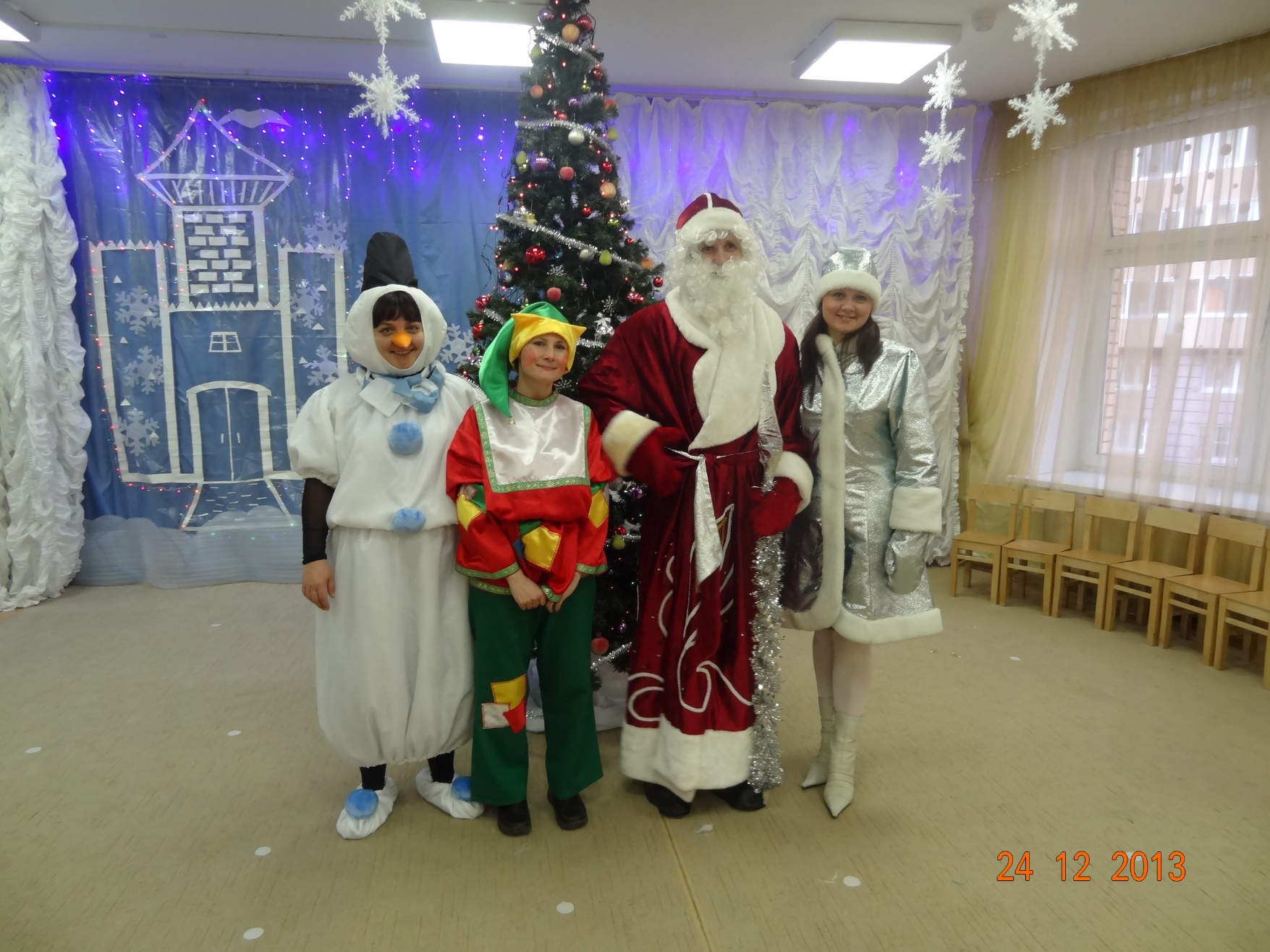 Снегурочка
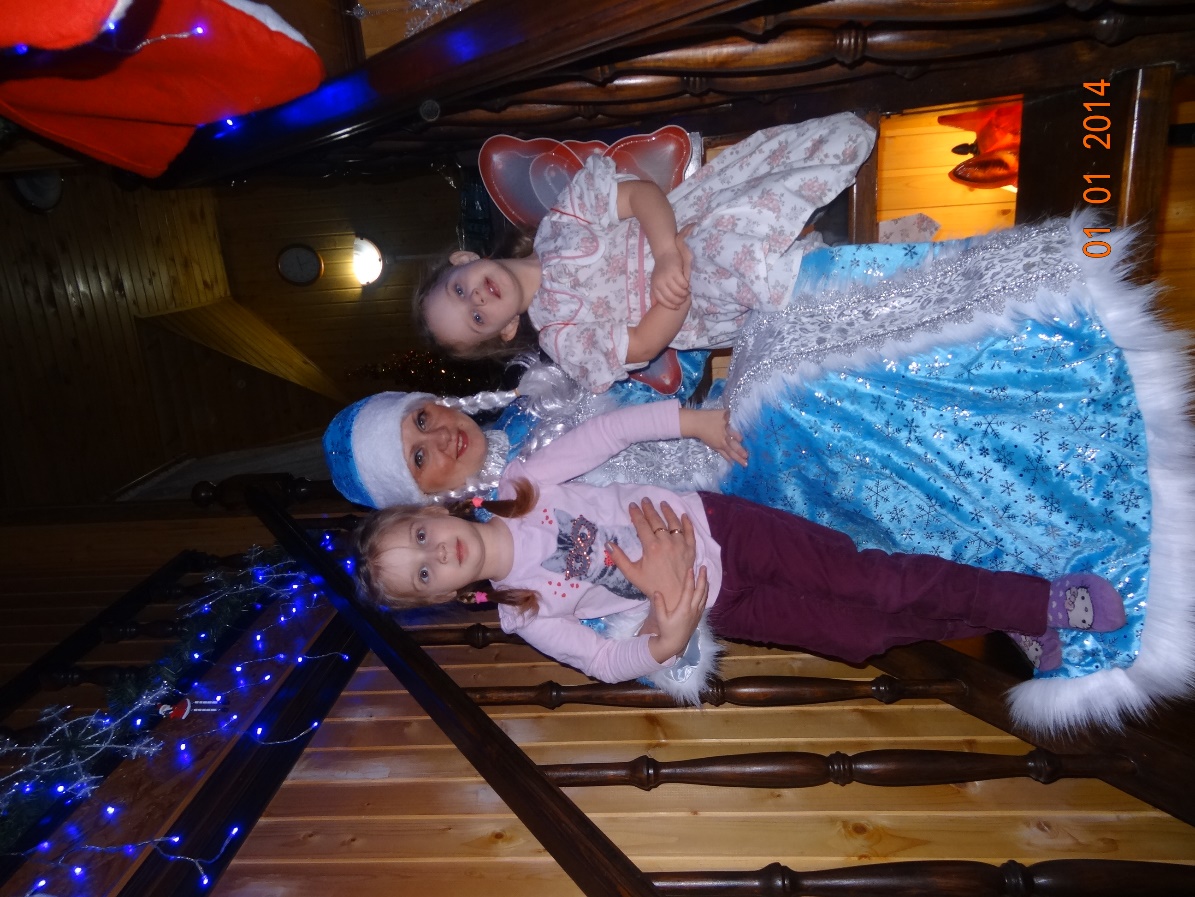 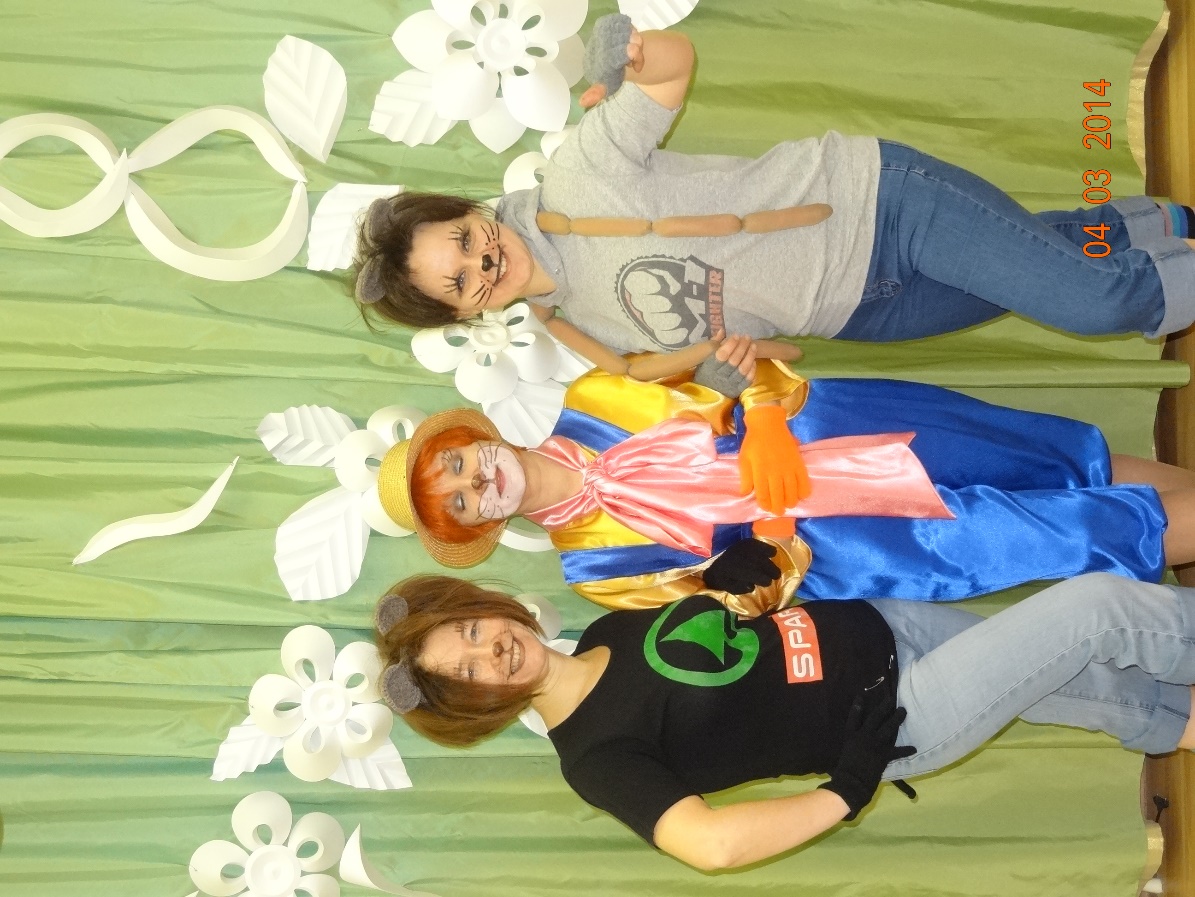 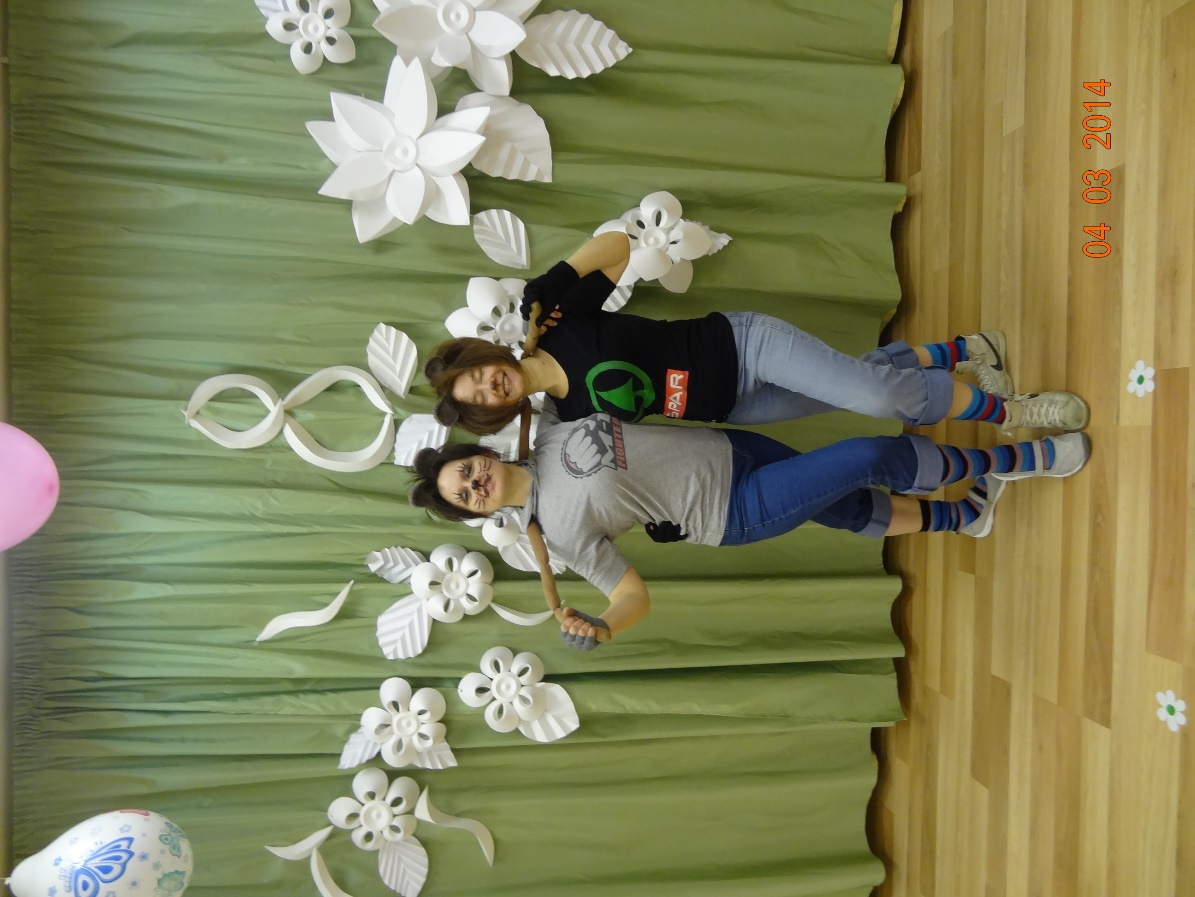 Снегурочка
Мышка
Мышка
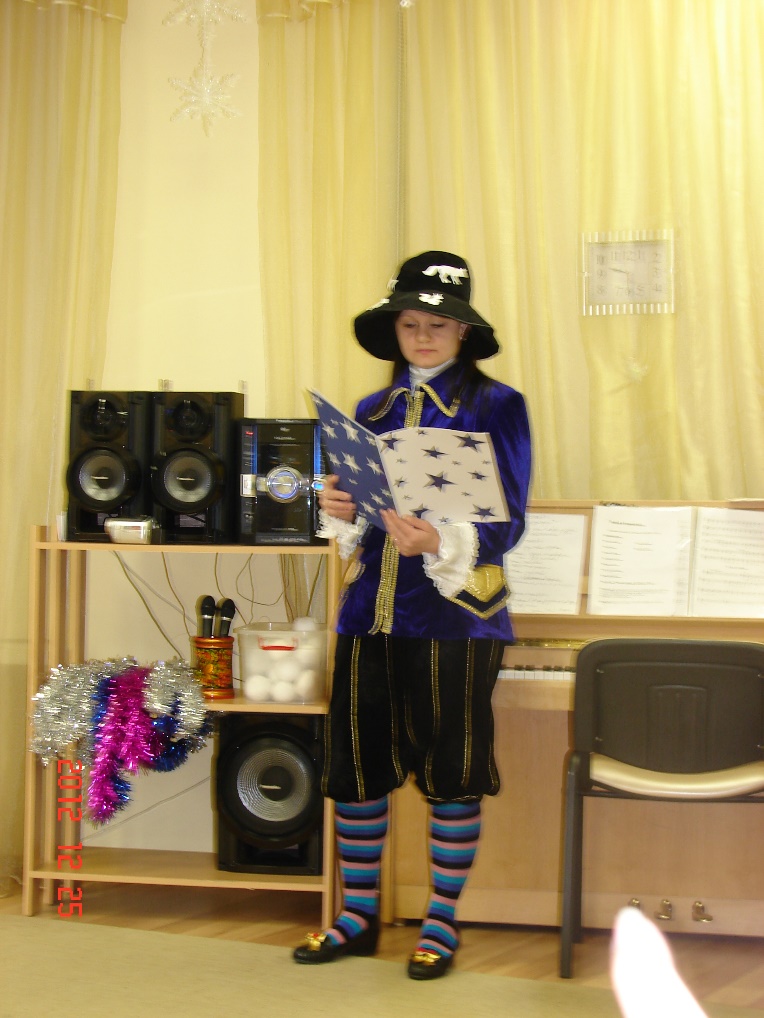 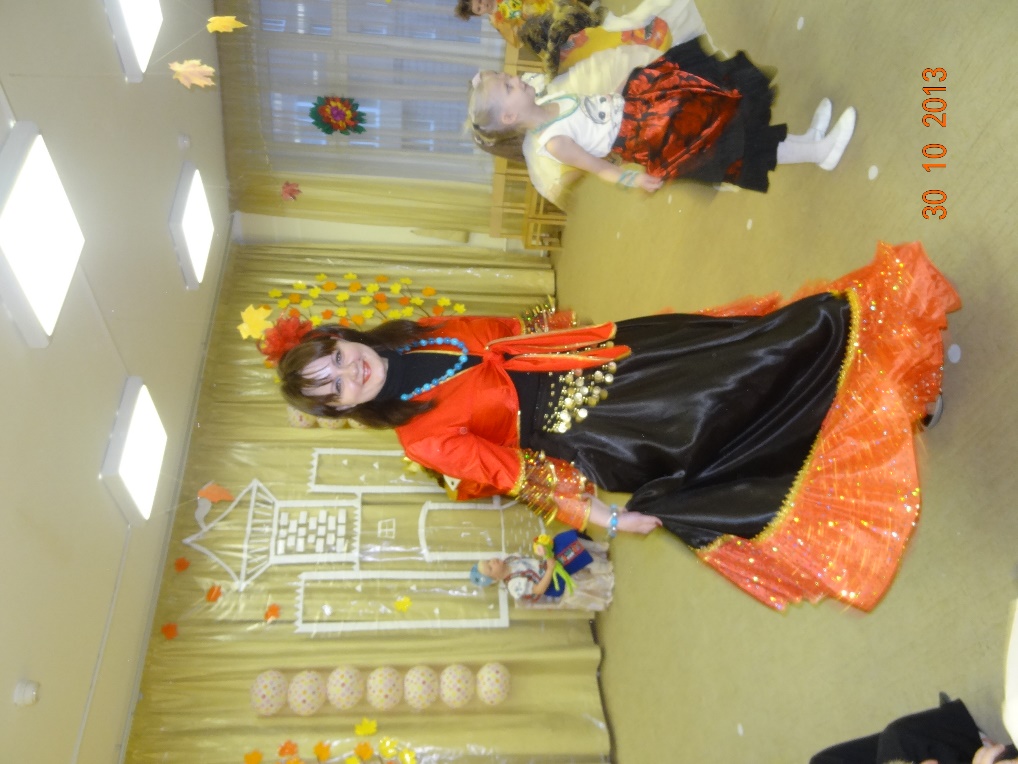 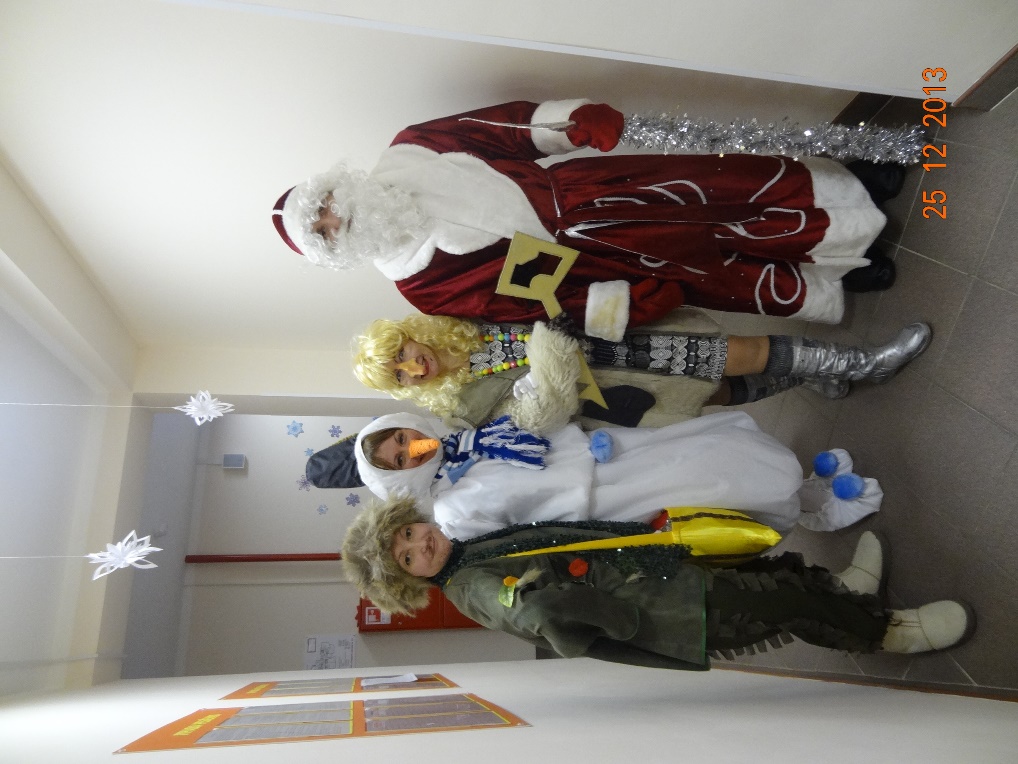 Сказочник
Цыганка
Снеговик